Margus Pedaste
Tartu Ülikooli haridusteaduste instituut
haridustehnoloogia keskus
VR ja AR hariduses
VR ja AR
Virtuaalreaalsus on simuleeritud keskkond, kus saame kogeda midagi, mida reaalsuses ei eksisteeri.
Liitreaalsus võimaldab samaaegselt näha pilti nii füüsilisest maailmast kui ka simuleeritud digitaalseid objekte.
Peaseade või nutiseade
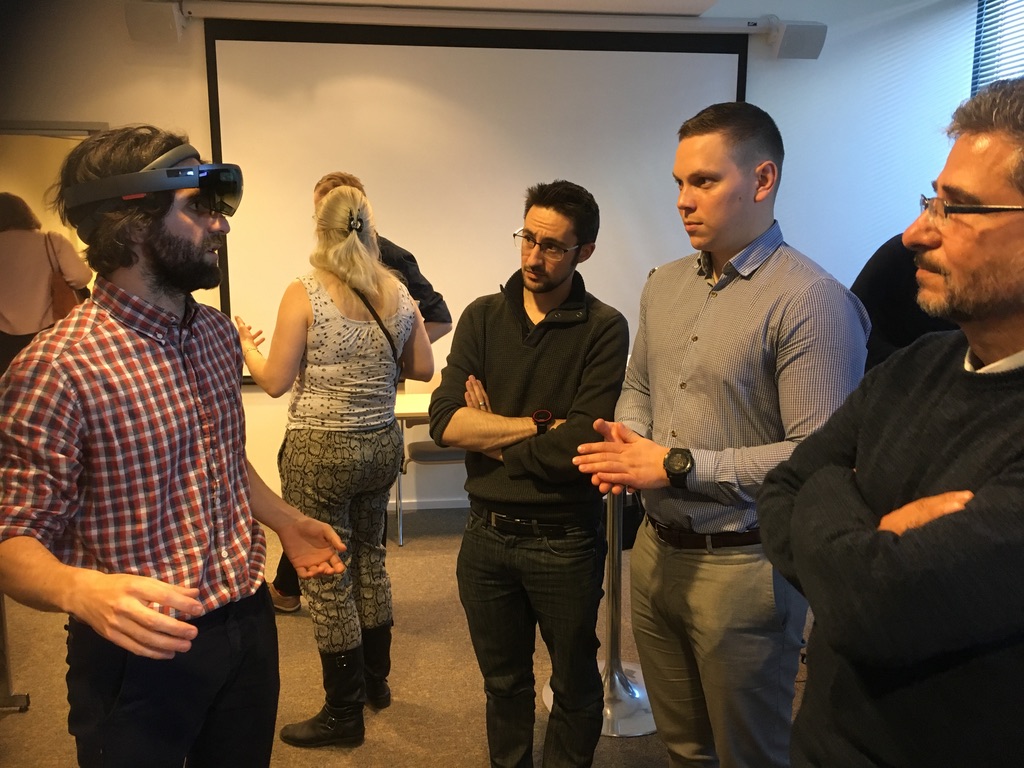 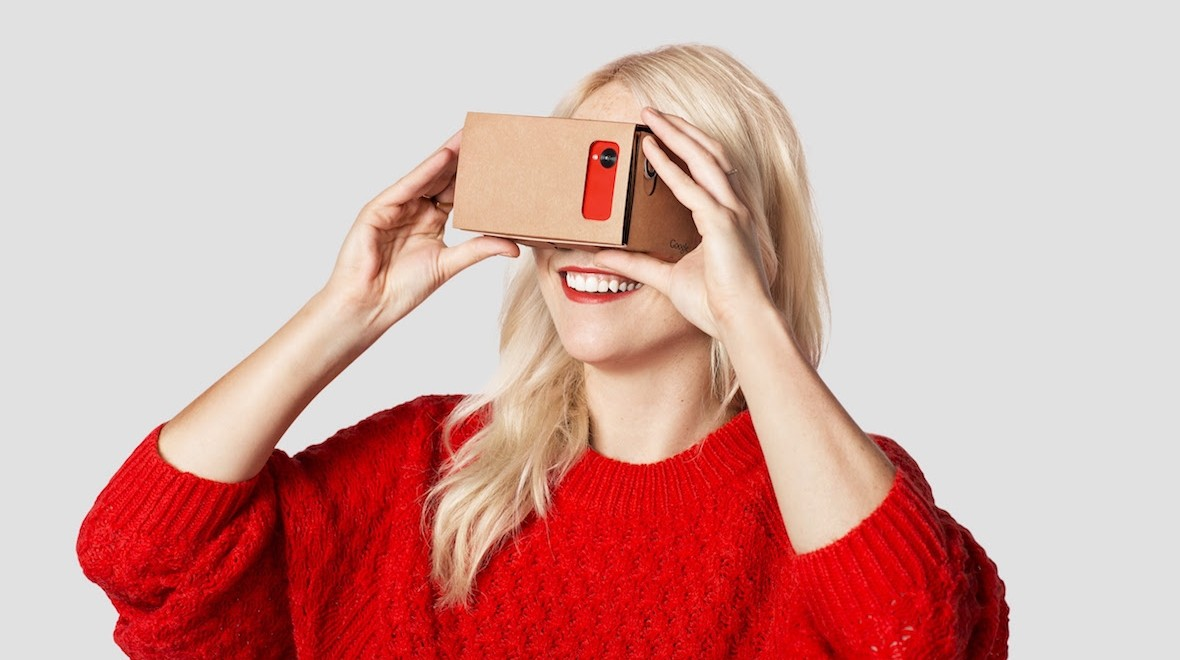 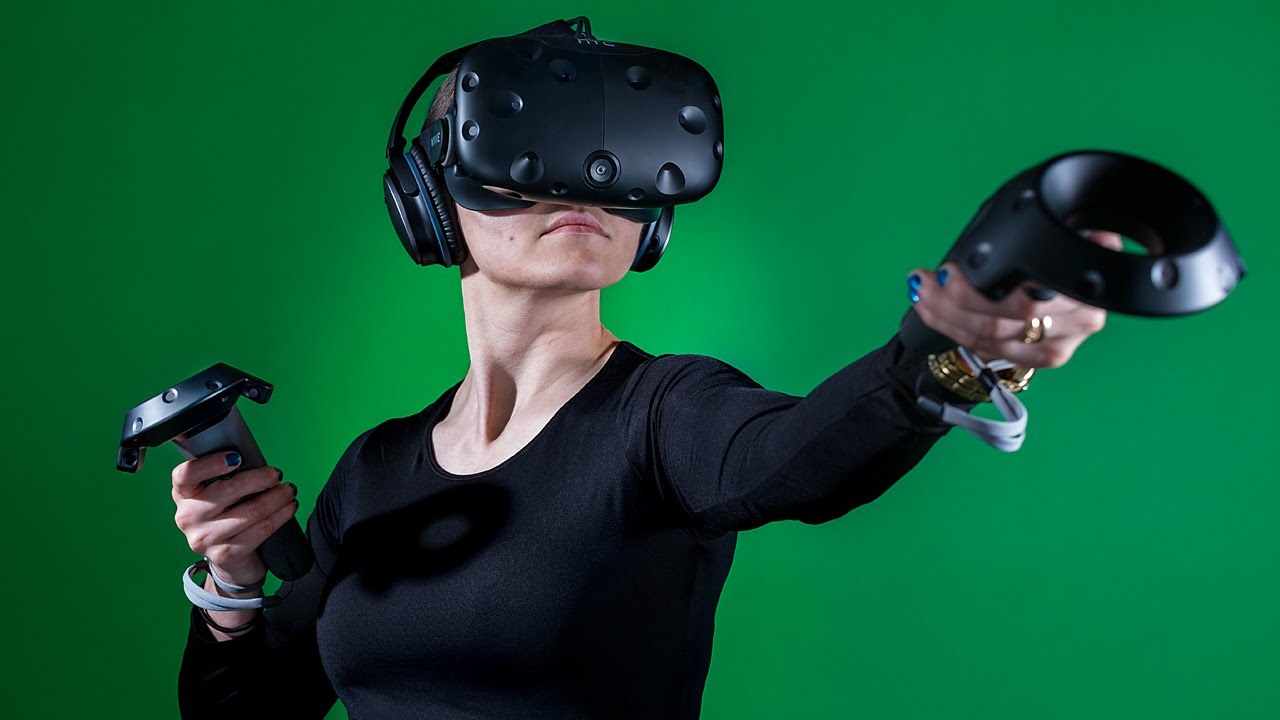 Peakomplekt hariduses
Peakomplektid ei ole massidesse jõudnud (hind ja ülesseadmise keerukus).
Tulevikulahendus: asukohapõhine VR-teenus ettevõtetelt. Niisugune teenus võimaldab kogemuse võimendamiseks lisada funktsioone, mis oleks kodus oluliselt keerulisem, näiteks liikuvad toolid, simulatsioonis liikumisele vastavalt puhuv tuul ja muu selline (spetsiaalsed ruumid). Aga AR?
AR vs VR
Kuna AR peakomplektid ei ole mõeldud inimeste sukeldumiseks virtuaalmaailma, on neil kaks olulist eelist võrreldes VR peakomplektidega:
– nende puhul ei ole teada juhtumeid küberiiveldusest (peapööritus ja iiveldus), mis võivad tekkida VR-i rakenduste kasutamisel;
– liitreaalsuse puhul on vähem reaalmaailmast võõrandumist, sest inimene näeb kogu aeg lisaks virtuaalsele ka reaalset maailma.
VR ja AR nutiseadmes
Nutiseade paigaldatakse prillide sisse või vaadatakse niisama läbi nutiseadme
3-mõõtmelised fotod, videod ja hologrammid
YouTube, vrestonia.ee, Google Expeditions, sketchfab.com
Soodne, lihtne (aga mitte nii täielik sukeldumine virtuaalreaalsusesse)
Idee 1
võimaldavad õpitavat visualiseerida ja aitavad seetõttu saavutada paremaid tulemusi näiteks keerukate objektide ja (abstraktsete) protsesside või olukordade tundmaõppimisel
Idee 2
õppimisse on haaratud mitu meelt ja keeruliselt hoomatavaid objekte või olukordi on võimalik kujutada realistlikena
Idee 3
näha liiga väiksel (nt molekulid) või suurel (nt päikesesüsteem) skaalal objekte ja protsesse tajutavates mõõtmetes
Idee 4
näha liiga kiiresti (nt mitmed keemilised reaktsioonid) või liiga aeglaselt (nt evolutsioon) toimuvaid protsesse õppimiseks sobivas ajaskaalas ja neid peatada, et mingile ajahetkele rohkem tähelepanu pöörata
Idee 5
külastada kaugeid paiku, raskesti ligipääsetavaid või ajaloolisi keskkondi (nt veealust maailma, piiratud ligipääsuga hooneid, kaugeid maid, ohtlikke piirkondi, antiiklinnu)
Idee 6
uurida keskkonda, mis oma mõõtmete poolest ei ole ligipääsetav (nt rännata kosmoses või organismide ja rakkude sisemuses nende ehitust ja talitlust uurida)
Idee 7
kolmemõõtmeliste objektide kasutus soodustab ruumilise mõtlemise oskuse arengut
erinevalt arvutiekraanile kuvatud kolmemõõtmelisest pildist on võimalik liikuda ümber objekti ja minna objekti sisse (saab näiteks uurida töötavat südant või mingit muud keerulist objekti ja sellega seotud protsesse)
Idee 8
sulandumise (vastavalt vajadusele lihtsustatuse või täiustatuse) tõttu õpitakse kiiremini ja/või saavutatakse parem õpitu ülekanne reaalsesse ellu
Kasutusviisid
avastamine-uurimine
simulatsioonid
mängud (rollid)
Takistused
Tehnika (riskid), kõrged nõudmised, kiire vananemine
Ajakulu
Sisu ebapiisavus või mittesobivus
Internetiühendus/kaabeldus
Ka ebasoovitava ülekanne virtuaalsusest reaalsusesse
Mittesobivus osale õpilastest
(Kognitiivne ülekoormus)
VR ja AR Eesti koolides
Regulaarselt rakendatakse vaid vähestes koolides.
Erandiks mõned kutse- ja kõrgkoolid (reaalsete tööolukordade simuleerimine).
Üldhariduskoolides ja lasteaedades on seni rohkem kokkupuuteid liitreaalsusega, kuid neid tehnoloogiaid kasutatakse harva, mõned korrad aastas.